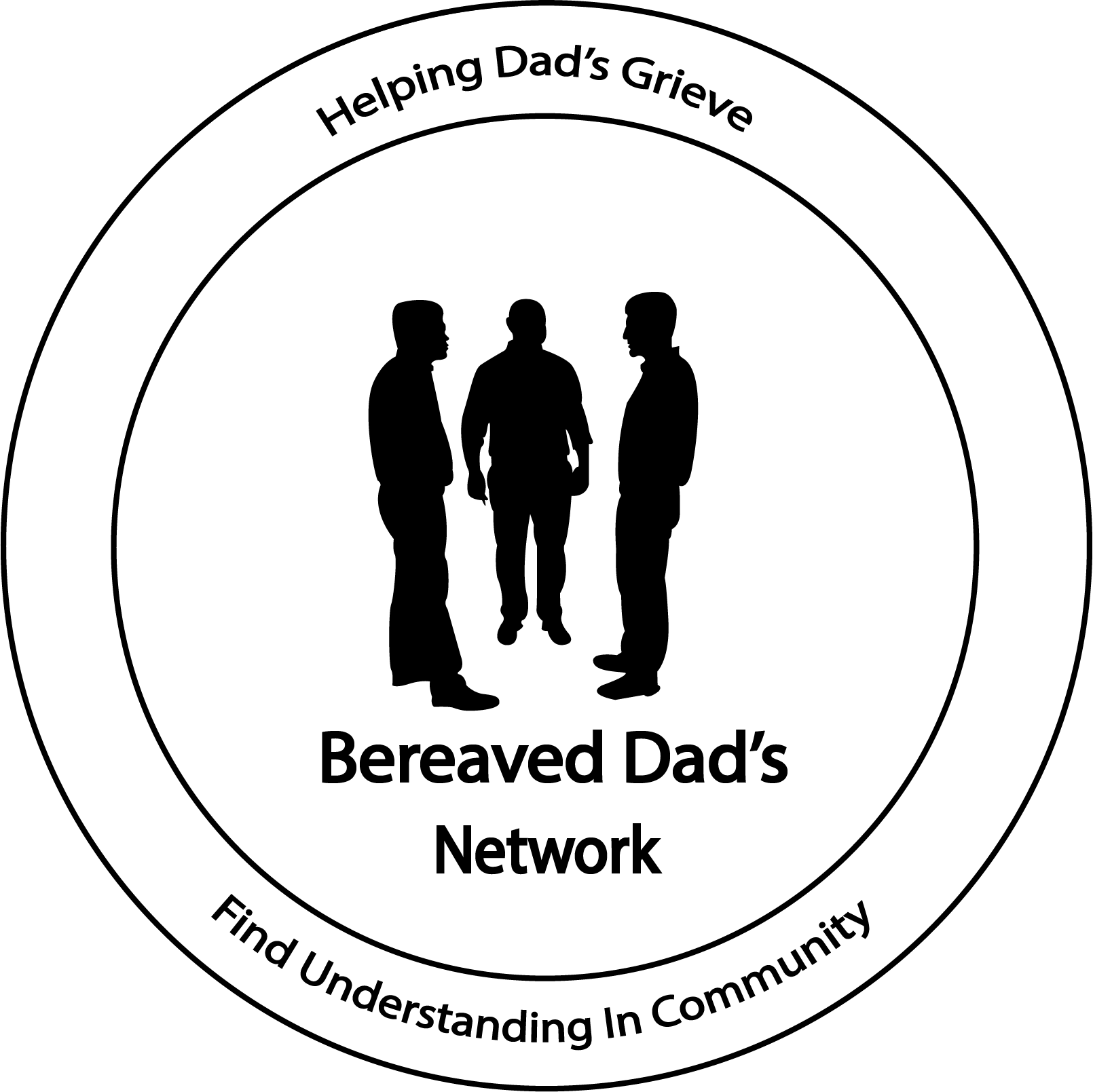 New YearWhat’s Different
Holidays have come & went…  
The New Year has begun! 

How was your Christmas & News Years?

What went better than expected? 

Any thing you wish you had did different?
Resilience
What is Resilience? 

The American Psychological Assoc defines it as 

“the process of adapting well in the face of adversity, trauma, tragedy, [and] threats.”
 
Most people have capacity for resilience

Resilience requires very ordinary processes

These process can be taught & learned
Three habits of resilient thinking
How you respond to situations reflect something called thinking style.

Realistic Optimism aka Optimistic Thinking 

Redefining Hope? What are you hoping for now?

Mindfulness – Being fully present in the moment
[Speaker Notes: Optimism = hopefulness and confidence about the future or the successful outcome of something.
Hope -]
Tools to build resilience
Adopt a positive attitude 

Think Flexibility

Embrace a personal moral compass 

Find a resilient role model 

Face your fears

Develop active coping skills 

Establish & nurture a support social network 

Physical exercise
[Speaker Notes: Optimism = hopefulness and confidence about the future or the successful outcome of something.
Hope -]
Boost your self resilience
Understand suffering is part of life 


Tune into the Good 


As yourself,  is this helping or harming me
[Speaker Notes: Optimism = hopefulness and confidence about the future or the successful outcome of something.
Hope -]
Grief Finger Print
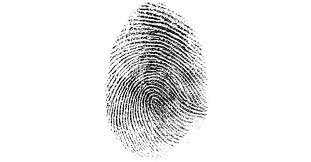 [Speaker Notes: Optimism = hopefulness and confidence about the future or the successful outcome of something.
Hope -]
Learn More
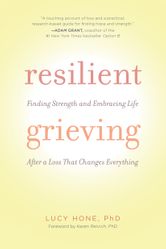 [Speaker Notes: Optimism = hopefulness and confidence about the future or the successful outcome of something.
Hope -]
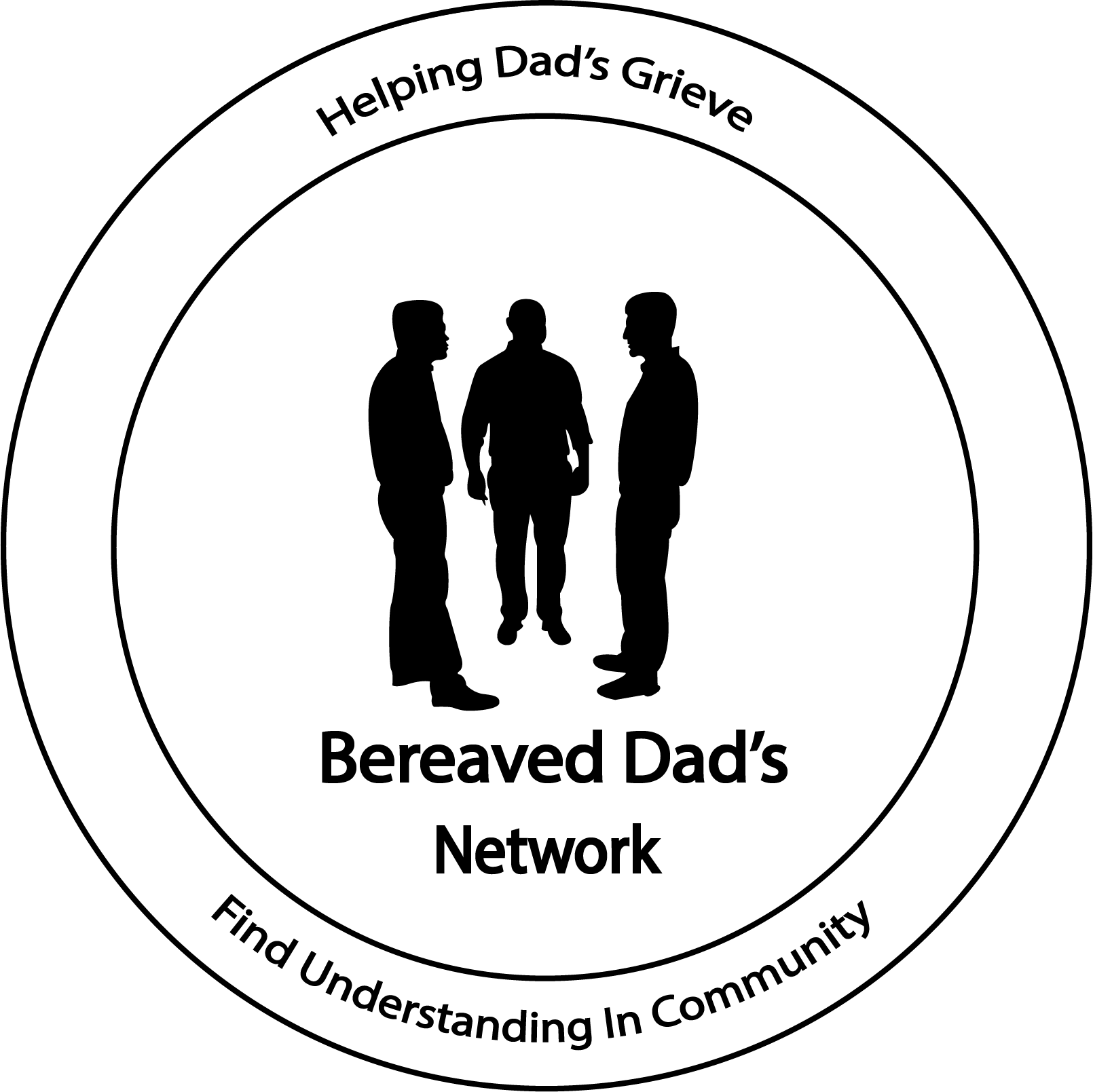